Abstract

The presentation suggests some refinements on the ToC of 802.1CF.
OmniRAN P802.1CFToC Refinements
Behcet Sarikaya
(Huawei)
Example ToC of the P802.1CF specification(Nov 2013)
Introduction and Scope
Abbreviations, Acronyms, Definitions, and Conventions
References
Network Reference Model
Overview
Reference Points
Access Network Control Architecture
Multiple deployment scenarios
Functional Design and Decomposition
Network Discovery and Selection
Association
Authentication and Authorization
Point-to-Point link establishment
Datapath establishment, relocation and teardown
QoS and policy control
Datapath relocation
Datapath teardown
Disassociation
Accounting
Annex:
Tenets (Informative)
Network Reference Model
Functional Description
P802.1CF Draft ToC
Introduction and Scope
Abbreviations, Acronyms, Definitions, and Conventions
References
Identifiers
Network Reference Model
Overview
Reference Points
Access Network Control Architecture
Multiple deployment scenarios
Functional Design and Decomposition
Network Discovery and Selection
Association
Authentication and Authorization
Datapath establishment
QoS and policy control
Datapath relocation
Datapath teardown
Disassociation
Accounting
SDN Abstraction Layer	
Terminal
Access
Backhaulbone
Annex:
Tenets (Informative)
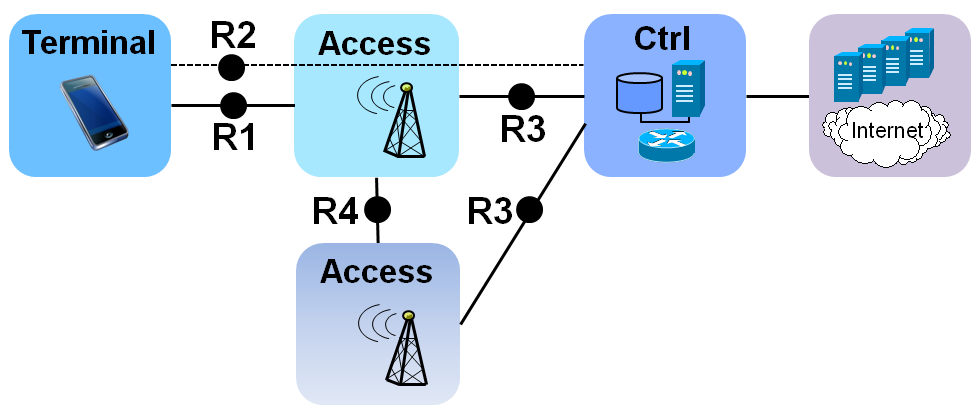 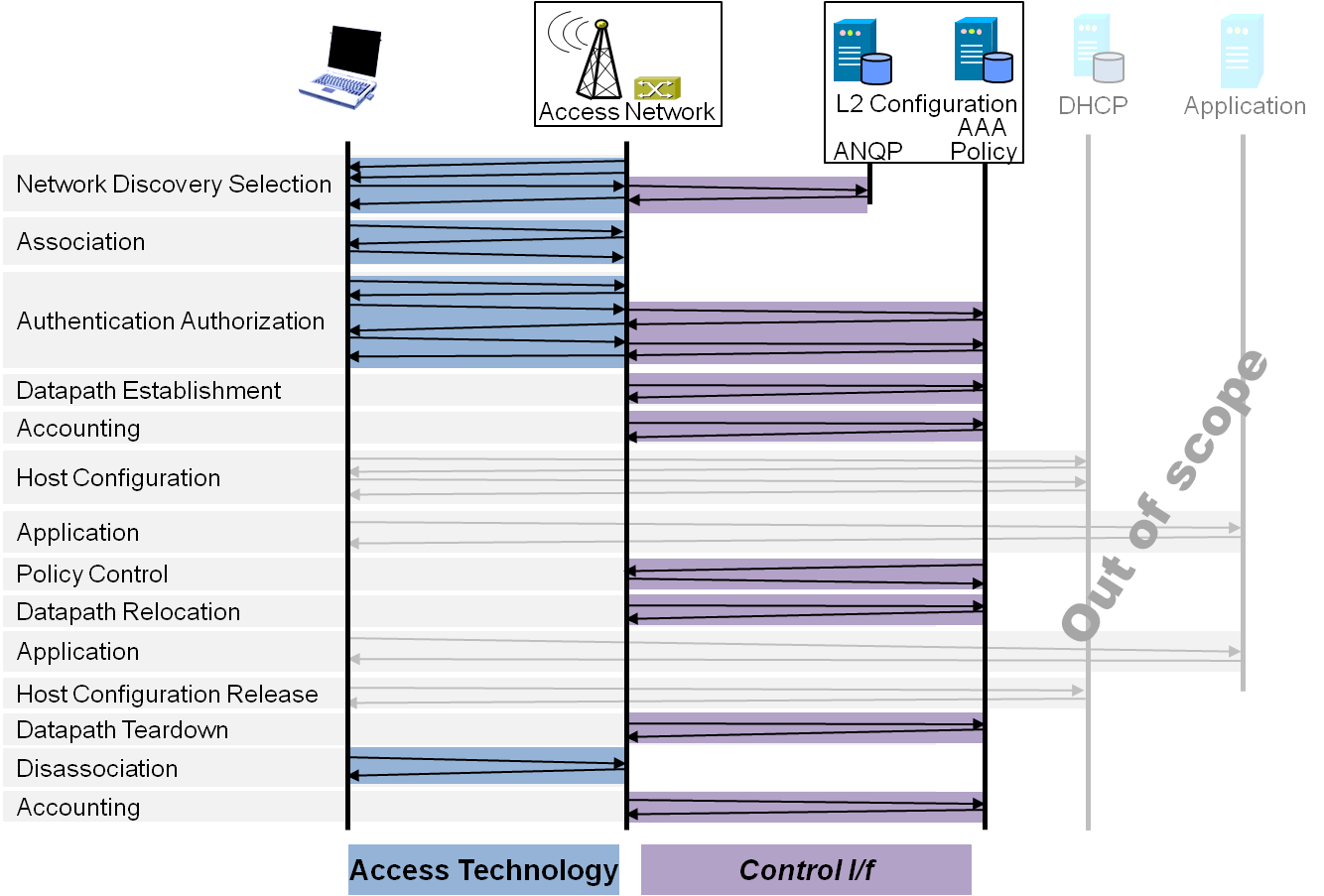 Further thoughts
Suggesting a new section on Point-to-Point link establishment
Supporting the grouping of individual sections may make sense, e.g.
Datapath establishment, relocation and teardown
QoS and policy control with Authorization
Association and Disassociation
What else?
How to structure SDN Abstraction section
Proposing to move SDN section somewhere above
Following sections may need to present SDN solutions